ELIXIR Compute Platform
Steven Newhouse, EMBL-EBI
Scientific Use Cases & Technical Use Cases
Workshop in Amsterdam 12-13/3/15
45 participants: Elixir, e-Infrastructure & Other Service Providers
Technical requirements of the Scientific Use Cases
Capability & Capacity
What are our constraints?
Excelerate Project: Coordination and incremental delivery to the Scientific Use Cases and beyond
Financial: Use & extend existing services as no budget for large-scale middleware development
Resources: Investment in national Elixir nodes, European e-Infrastructures, & elsewhere
Research Platform 4 Life Science (RP4LS)
Excelerate
Scientific Use Cases
ELIXIR
Activities, Projects, & Training
User Integration (T4.2)
Technical Integration (T4.3)
PIDs
ORCID
Workflow
engines
Elixir Compute Platform
Service Registry
Resource Accounting
File  Access & Movement
Service Directory
Authentication & Authorisation
Management (T4.1)
Data Archive
Data Source
Meta-data & file location Catalogue
Cloud IaaS
(Elixir & beyond)
External Funds
Excelerate Funded
Network
Marine metagenomic infrastructure as driver for research and industrial innovation
Marine metagenomics
Objectives/Tasks
Development of standards for the marine domain
Data format conventions
Reporting guidelines
Validation tools 
Establishment of marine specific data resources 
Development of tools and pipelines for metagenomics analysis
Development of a search engine for interrogation of marine metagenomics datasets
Training workshops for end users
Marine metagenomics
Marine
metagenomics
Marine
metagenomics
Scientist
EMBL-EBI
ELIXIR NO
Access
Import
Submission
ENA
UniProt
Replication
Submission
Data
producer
Import
MGP
MetaPipe
Analysis
Analysis
Analysis
Release metadata
Content + Structure
Bioinformatician
Integrating Genomic and Phenotypic Data for Crop and Forest Plants
Plants Genomic and Phenotypic Data
Objectives/Tasks
Make Phenotypic data interoperable as very diverse
Development of controlled vocabularies as data represented in non-standard ways
Adoption of standardized common APIs as no central repository for all data
Annotate and submit key exemplar datasets to relevant public archives.
Engage industry in defining priorities and present them showcases.
Delivering specific training for the use of developed resources.
Plants Genomic and Phenotypic Data
Hosted remotely by nodes or other participants
ELIXIR service registry
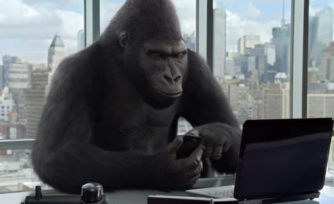 Implementing shard
Underlying DB
Search Engine
Possibly hosted by ELIXIR
Search API
Underlying DB
Implementing shard
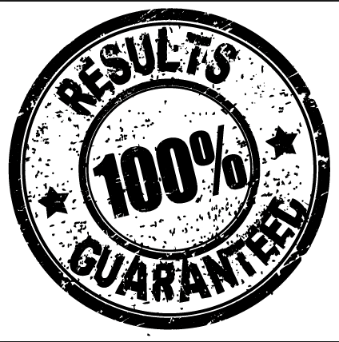 Implementing shard
Underlying DB
Retrieval engine
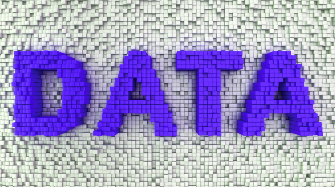 Retrieval API
User farm
ELIXIR farm
Commercial farm
Node farm
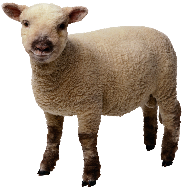 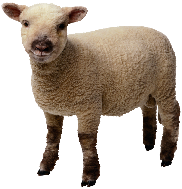 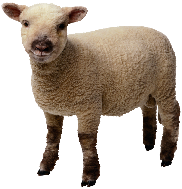 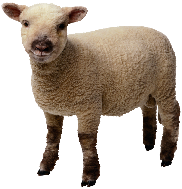 9
19.05.2015
pkersey@ebi.ac.uk
Paul Kersey
Infrastructure for Rare Disease research
Rare diseases
Objectives/Tasks
Build portfolio of data resources and analysis tools
Continuous monitoring of resources and tools in Rare-diseases
Creation of reference datasets adequate for the specific assessment of methods and standards in the area of rare-diseases 
Annotation in the ELIXIR registry.
Implementation of a technical framework for the comparison and standardization of services
Training workshops targeting user communities
Rare diseases
Biobank catalogue
Patient catalogue
ELIXIR Rare
Disease Portal
…
…
EGA
Data producer
Data producer
Data producer
Data producer
Data producer
Data producer
Data producer
API
API
Genomics studies
Search
AAI
Scientist
Clinician
Doctor
Search
API
API
Framework for secure archiving, dissemination and analysis of human access-controlled data; enabling biobanks, cohorts and local resource services to leverage the EGA
Human access-controlled data
Objectives/Tasks
Secure data and metadata submission tools
Large scale submissions
Portable submission toolkit
Integrating centralized and distributed projects
EGA programmatic interfaces and ELIXIR endorsed formats
Access management workflow support
Support distributed local hosting of datasets
Federated authentication, large scale data management, and secure clouds in practice
Large scale data mirroring support
EGA data access authorization integration.
Data access APIs
Human access-controlled data
Data Archiving
Data Generation
Bringing data to users
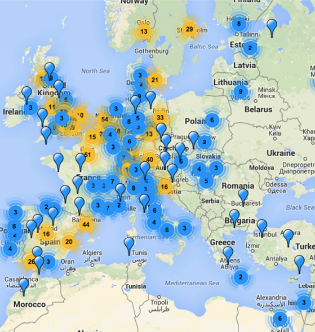 Sequencing centers
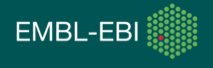 Secure data access remote API
( GA4GH )
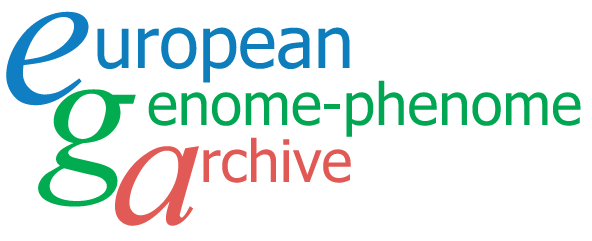 High speed encrypted data transfer

GridFTP/Globus/Aspera
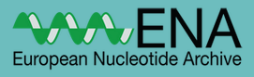 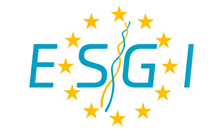 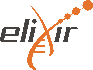 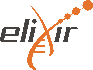 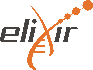 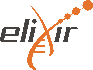 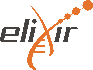 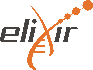 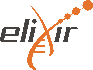 Supporting sample logistics
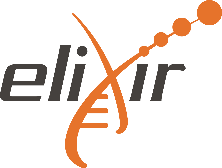 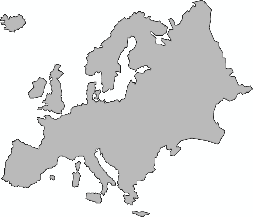 Services and Coordination
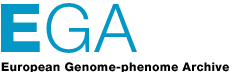 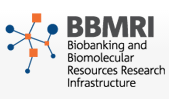 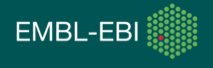 Local EGA
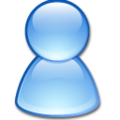 Federated Authentication
Authorization
Dataset registry
Data transfer hub
Policy and Legal Framework
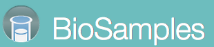 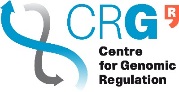 Managing Access
Data Users
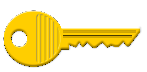 Data Owner
Data Access Agreement
Data Access Committee
Data Request 

Authorization Management Tools
    ( EGA and CSC REMS )
Bringing users
to data
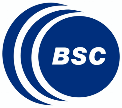 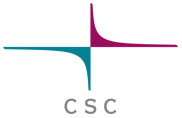 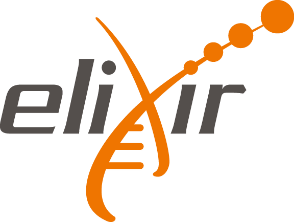 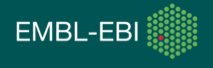 Secure Compute Clouds
Defining Basic Technical Use Cases
AAI:
Federated ID, Other IDs, Elixir ID
Credential Translation, Group/Attribute Management
Endorsed Personal Data Attributes
Software Environments
VM Library, Container Library, Module Library
Compute
Cloud IaaS, HTC Cluster, PRACE
Storage
Network File Storage, Cloud Storage
Data
File Transfer,  Data Set Replication, PID & Meta-data Registry
Infrastructure
Federated Cloud, Service Directory & Registry, Operations & Accounting
AAI Architecture
Relying services
EGA
wiki
…
…
…
Cloud
Intranet
Data archive
ELIXIR AAI
Dataset authorisation management
Credential translation
ELIXIR Directory
Group/role management
ELIXIR Proxy IdP
Bona fide management
Attribute self-management
External authentication(e-infrastructures)
eduGAIN IdPs
Common IdPs
Cloud & Storage Architecture
Relying services
Portals
Workflow
Engines
Cloud IaaS
Cloud IaaS
Storage
Storage
Cores
Cores
ELIXIR
Metrics
Service Registry
Authentication & Authorization
Storage
External (e-infrastructures)
Storage
Data Transfer
Software Library
Service Directory
Accounting
Initial Prioritisation and Grouping Analysis
AAI
0: Federated ID, Other ID
1: Elixir ID
2: Credential Translation, Group/Attribute Mgmt, Endorsed Attributes
Cloud Compute
1: Cloud IaaS, HTC Cluster, Cloud Storage, Federated Cloud IaaS & HTC
2: Infrastructure Service Registry & Directory, VM Library
3: Operational Integration, Resource Accounting
Data Transfer
1:Network File Storage, File Transfer
2: Data Set Replication, PID & Meta-data Registry
Implementing the Technical Use Cases
There are many (many!) technical (compatible?) solutions
Sometimes for each Technical Use Case
Our goal is to build on other technologies where possible
Invest effort where there are no viable solutions
What can we build upon from EGI?
Technologies: If compatible with our operating model
Services: If compatible with our operating model
If this is achieved…. then EGI becomes a strong partner with ELIXIR
What we need: No X509 Certificates!
R26: EGI related management services (i.e. GoCDB and ARGO)  must also adopt the ELIXIR AAI model to govern access to their services.
R20: EGI Applications Database for ELIXIR to distribute Virtual Machine Images to ELIXIR sites within the EGI Federated Cloud. [No X509]
R23: EGI GoCDB to hold information on the ELIXIR Infrastructure Services that are expected to be operating within ELIXIR by each Node.
R25: EGI ARGO service to provide service level monitoring and reliability information for ELIXIR Infrastructure Services.
R27: EGI APEL service should provide a programmatic API as the source of its ELIXIR related usage based reports.
EGI Related Recommendations
R13: Infrastructure Service Providers should deploy/provide an EGI Technology supporting ELIXIR’s AAI model.
R18: ELIXIR should use the EGI Federated Cloud model as the approach to integrate its Cloud IaaS alongside others.
R19: ELIXIR should use the EGI High Throughput Computing model as the approach to integrate its HTC/HPC Clusters alongside others.
R14: The ELIXIR Cloud TF should work with EGI and other service providers to better understand the available CDMI implementations (e.g. dCache, Emotive, OneData) and other implementations to better understand the Technical Use Case and the solutions that are available.
R24: EGI APEL model to collect individual Infrastructure Service usage information by any individual/project/group using the ELIXIR ID.
Other Recommendations
Policy issues
Technical issues
All recommendations and text:
https://docs.google.com/document/d/1gMKFrcbzuN9BSREU1VDnlml-bl6KSOnfyQbJGh20L5s/edit#
Further comments welcome
steven.Newhouse@ebi.ac.uk